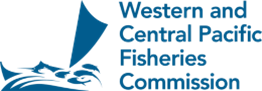 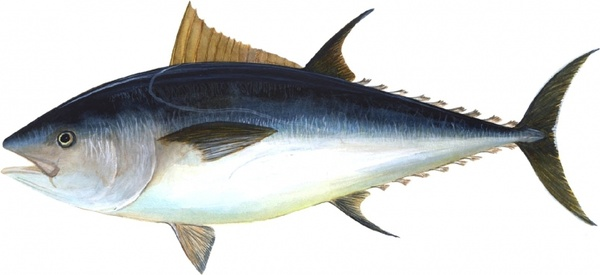 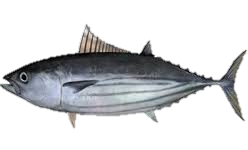 A compendium of indicators for target tuna stocksSteven Hare, Graham Pilling, Robert Scott, Tiffany Vidal, and Peter WilliamsWCPFC/SC20-2024/SA-WP-07
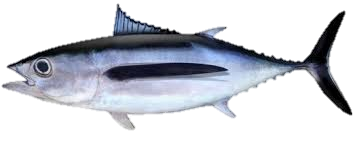 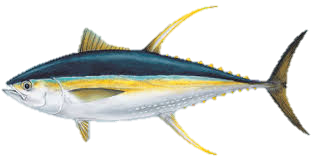 20th Scientific Committee
14-22 August 2024
Manila, Philippines
Introduction
The “Indicators” paper is an annual SC report tracking a set of indices for the four target tuna stocks (since SC9)
Includes short-term (3 year) projections under status quo (2023) catch/effort levels
An additional report on South Pacific albacore (SA-IP-07) is also produced annually, but results not presented here
Will present indicators for the three tuna stocks other than South Pacific as there is a new assessment (not reported in this paper)
There is overlap with GEN-1, possible time savings to combine; alternatively open to suggestions for enhancements to this paper
Indicators
Catch by gear
CPUE indices by gear
Spatial maps of catch, effort and CPUE
Catch at length/weight by gear type
Mean weight by gear type
Stochastic stock projections
Skipjack – Total catch by gear
2023 catch – 1,647,702t. (15th highest)
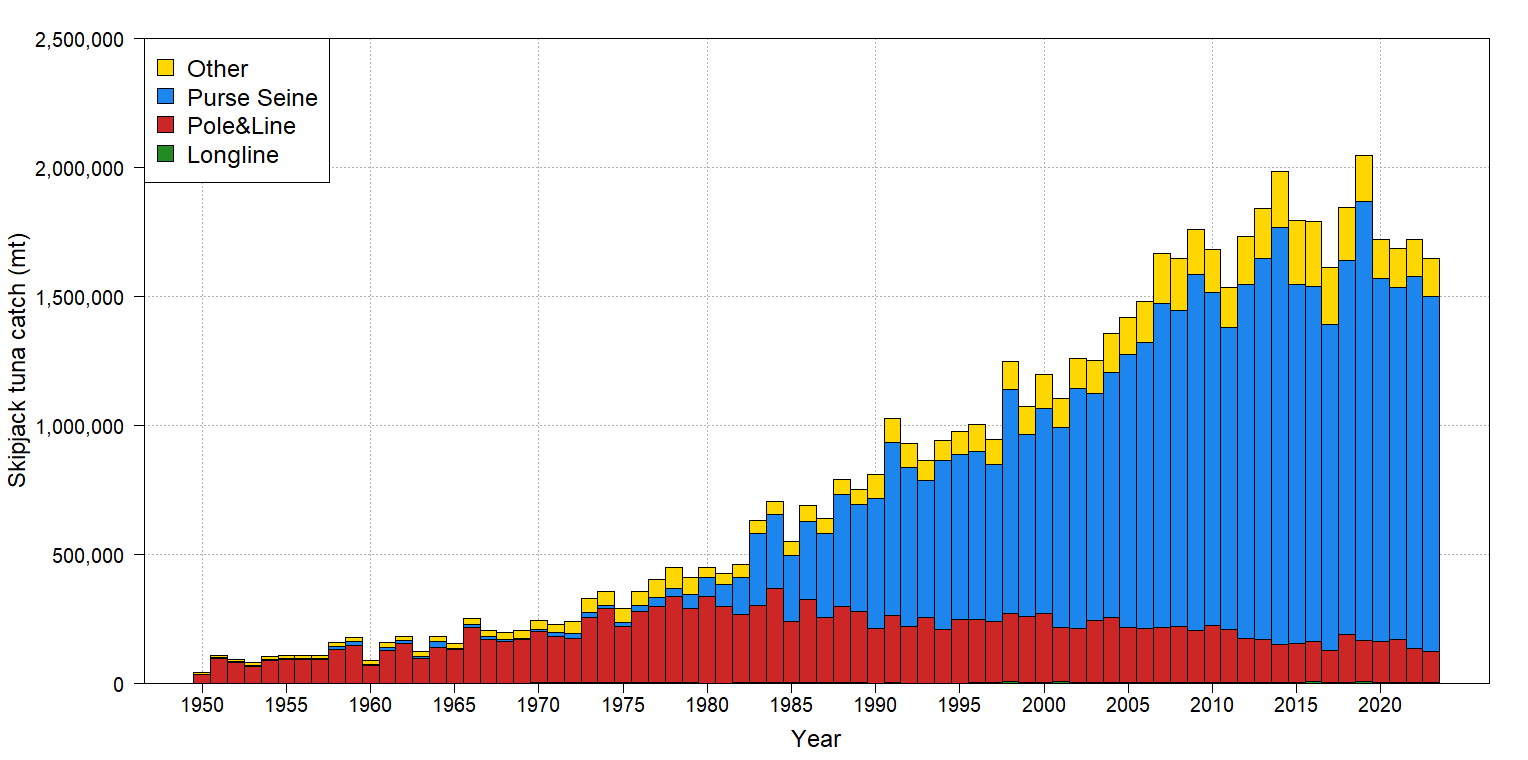 Info of note:
A relatively stable fishery for 15 years
2023 PS catch was highest proportion on record (same as 2022)
2023 PL catch was lowest in 50 years
Skipjack – distribution of catch
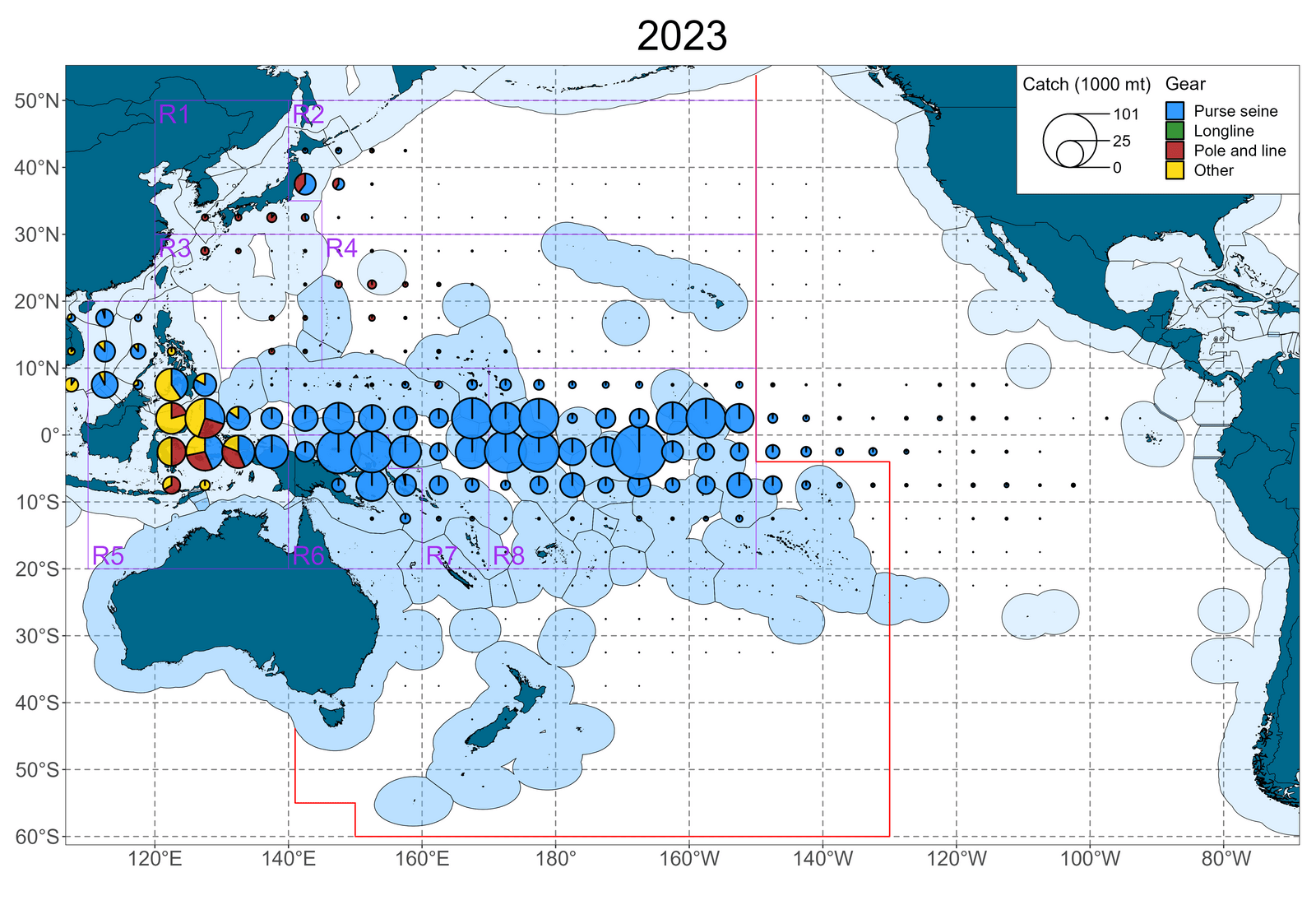 Catch map details:
2023 Eq. Pacific catches shifted back east relative to recent years (likely due to El Niño conditions)
Pole and line proportion continues decline
2023 EPO catches incomplete
Skipjack – distribution of PS CPUE
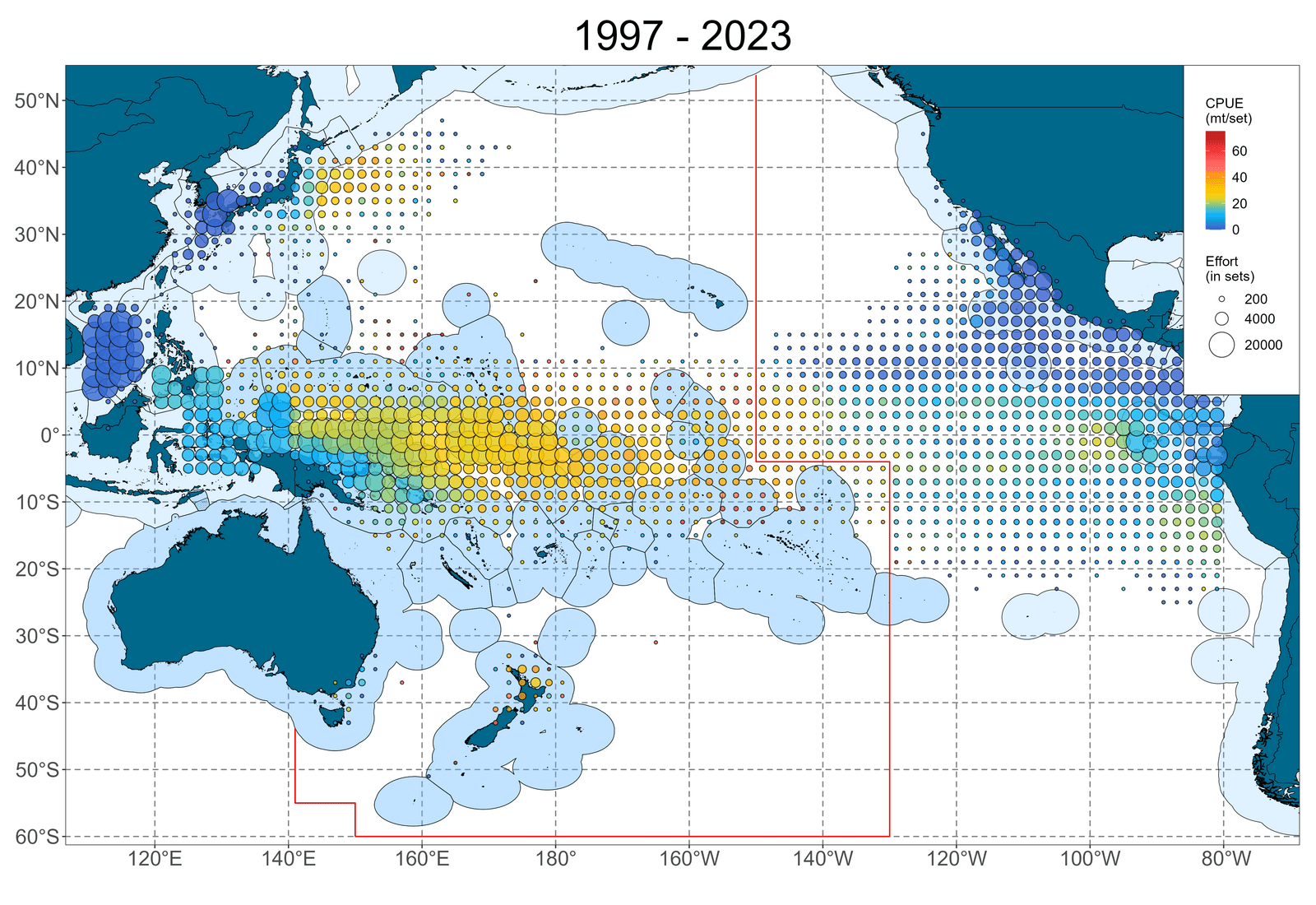 CPUE map details:
2023 saw very high CPUE just east of Phoenix islands
El Niño effect most likley
Skipjack – CPUE indices (nominal)
Purse seine
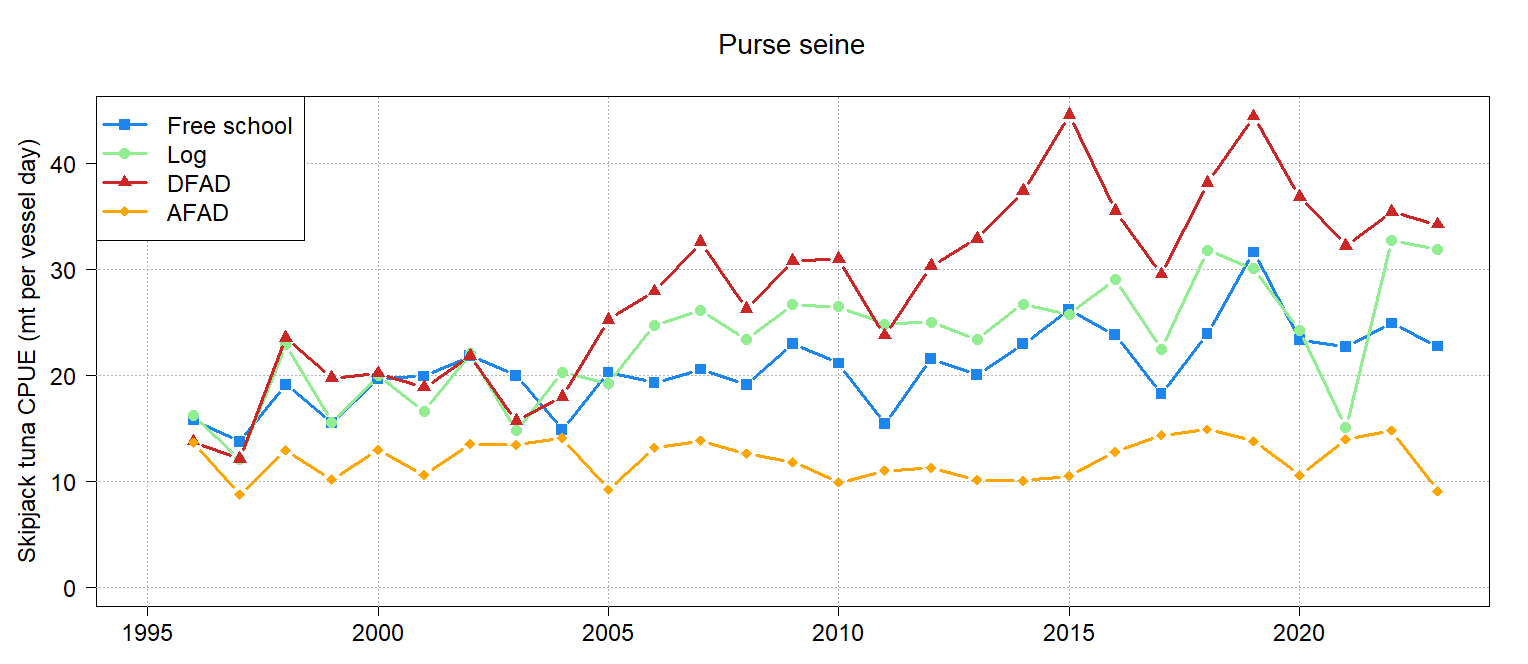 All four PS indices decreased from 2022; anchored FAD by 39%
Pole and line
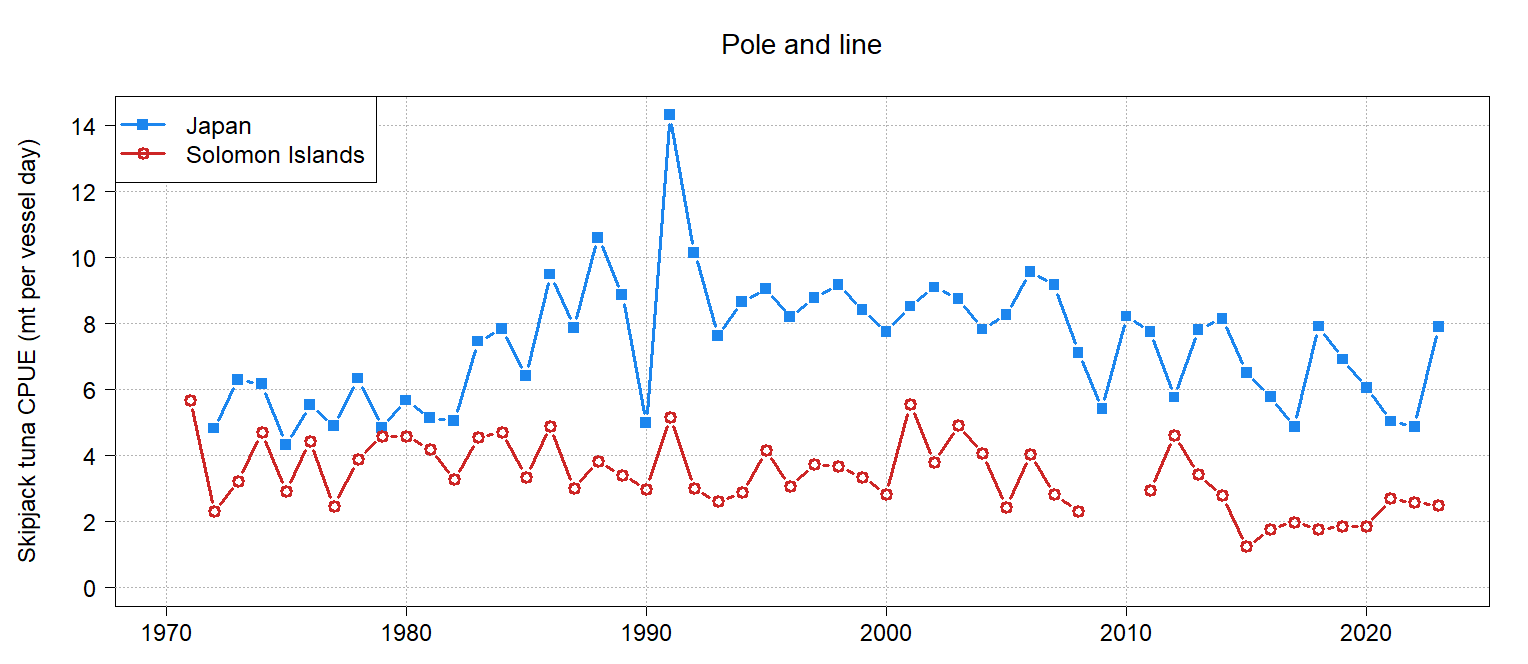 Japan PL recovered to CPUE seen between 2010-2018; Solomons remains low
Skipjack – size distribution in catches
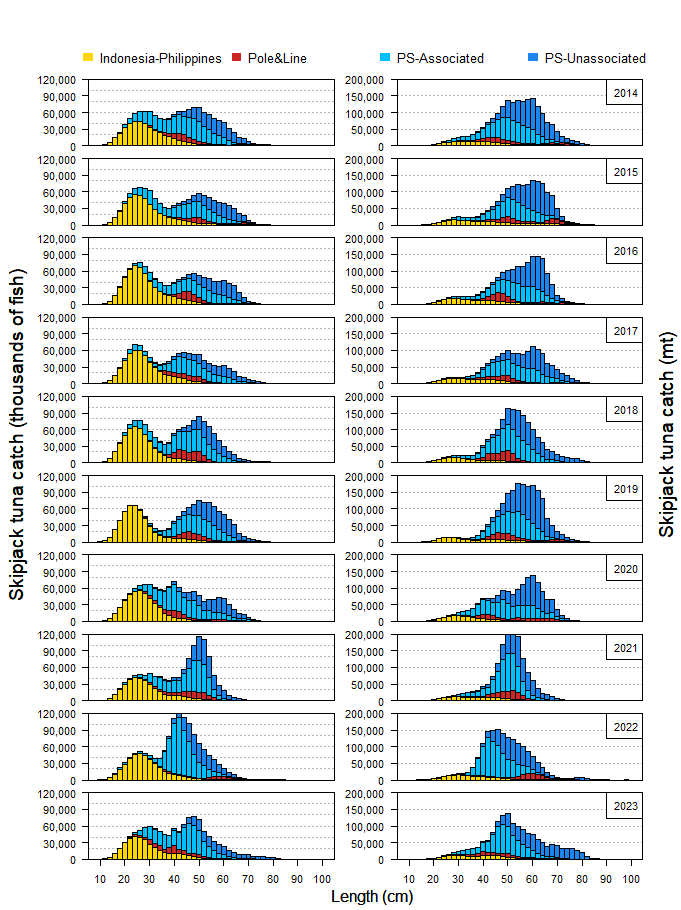 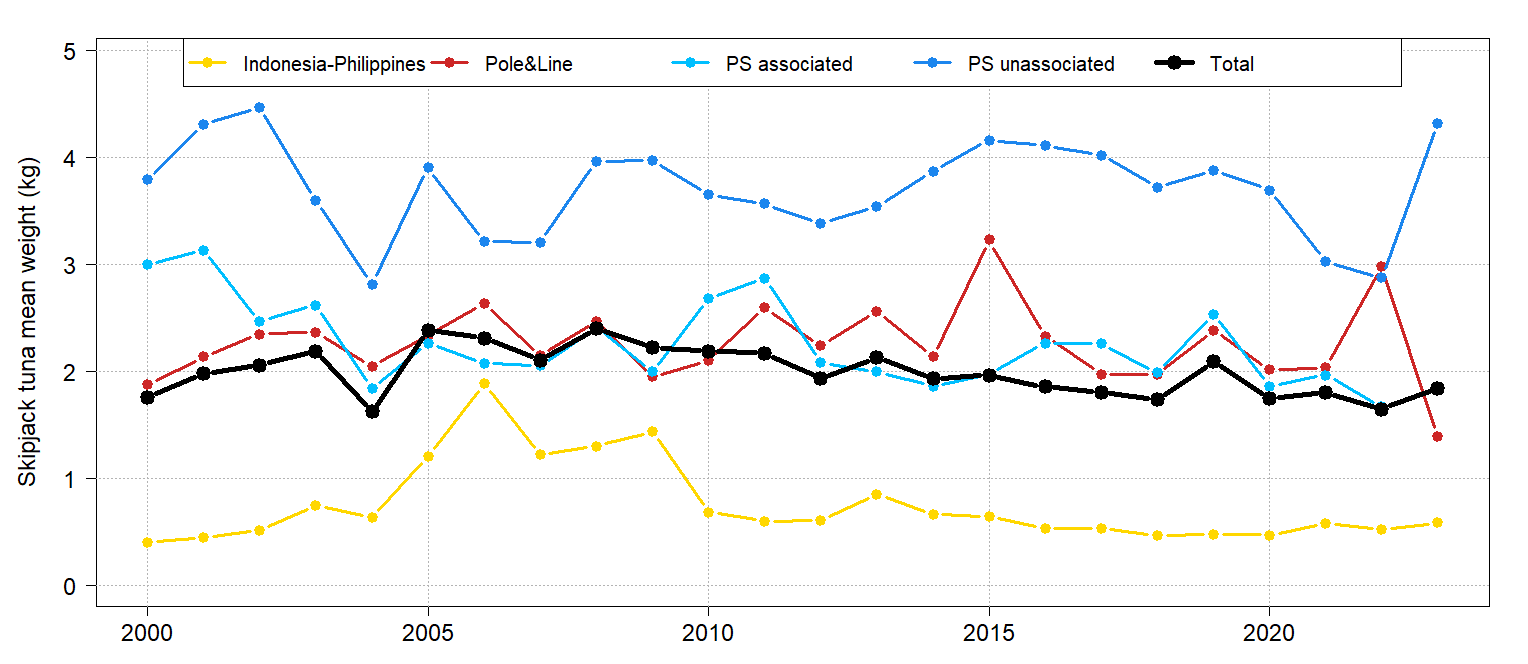 Decrease in mean size in 2021-22 may be biased observer sampling as most samples come from PNG, Solomon Islands AW and HSP 1. Big jump in PS Unassociated mean weight
Info of note:
Usually bimodal distribution of catch by length, with equal numbers of 20-40 cm and 45-70 cm
Skipjack – short term projections
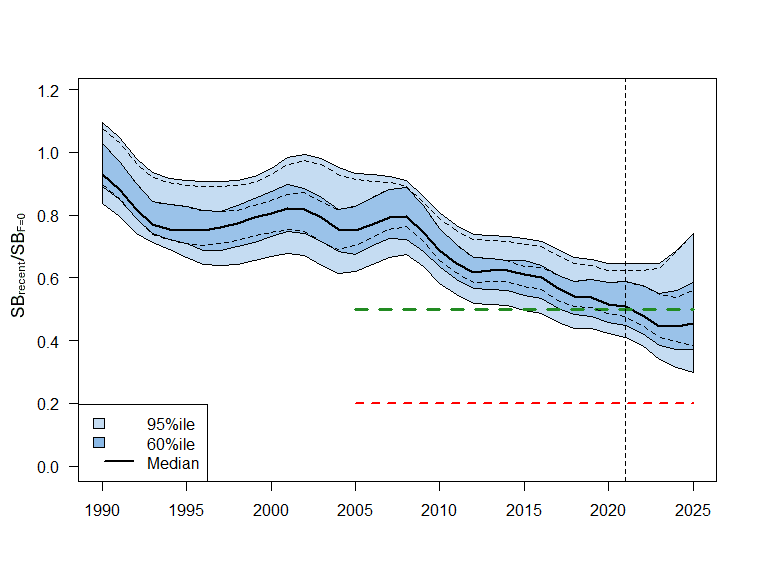 Projection details:
Vertical line is last year of assessment
Actual catch/effort through 2023, then 2023 levels used through 2025
Future recruitment taken from 1982-2021 distribution
Projections are 100 simulations from 18 grid models; three example trajectories shown
Risk that recent (2022-2025) depletion 
(SB2022-2025/SBF=0) < LRP = 0%
[Speaker Notes: Green line is agreed TRP (CMM 2022-01), which is Depletion of 0.5]
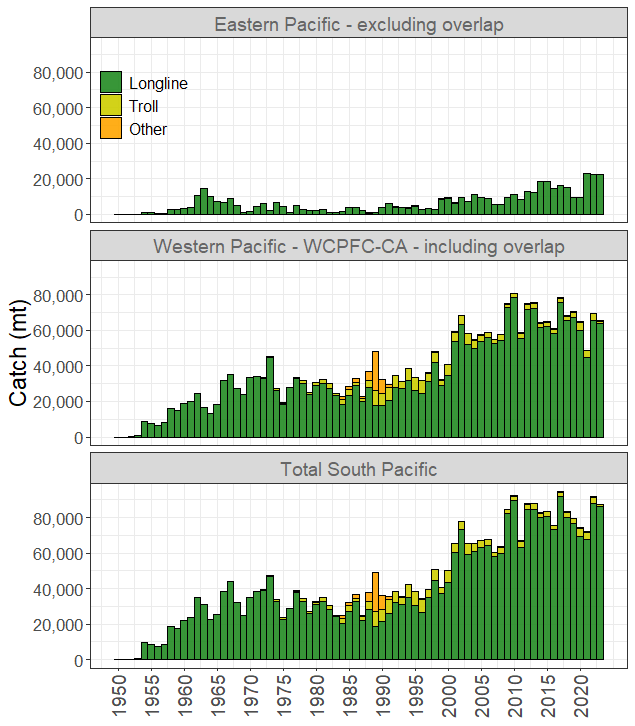 South Pacific albacore – Total catch by gear
2023 catch – 65,510t (15th highest)
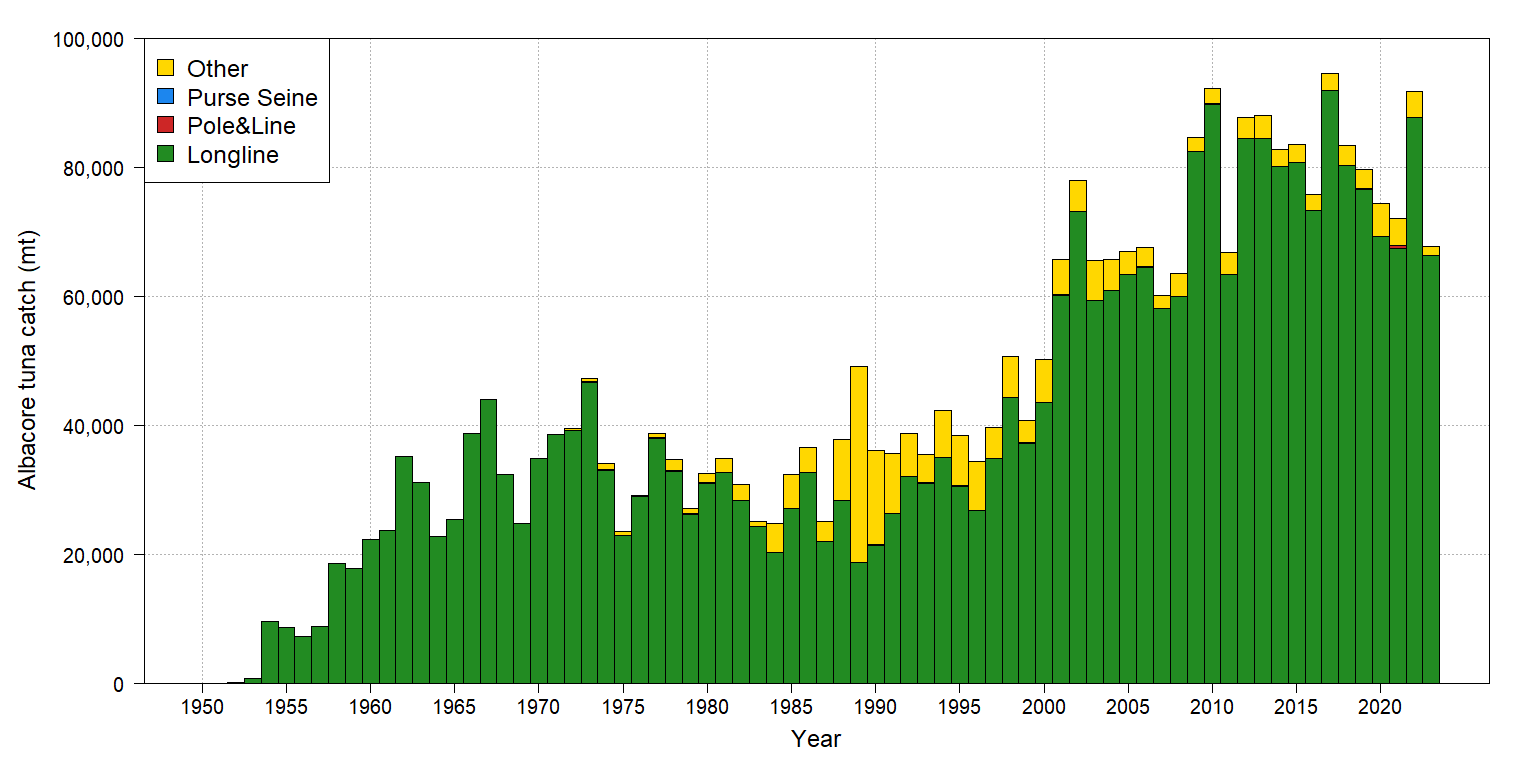 Info of note:
These data are WCPFC only
Highly variable over past 15 years
2022 low catch due in part to increased EPO catch
Troll catch 2020-22 highest since early 2000s, but dropped off again in 2023
S.Pac. albacore – distribution of catch
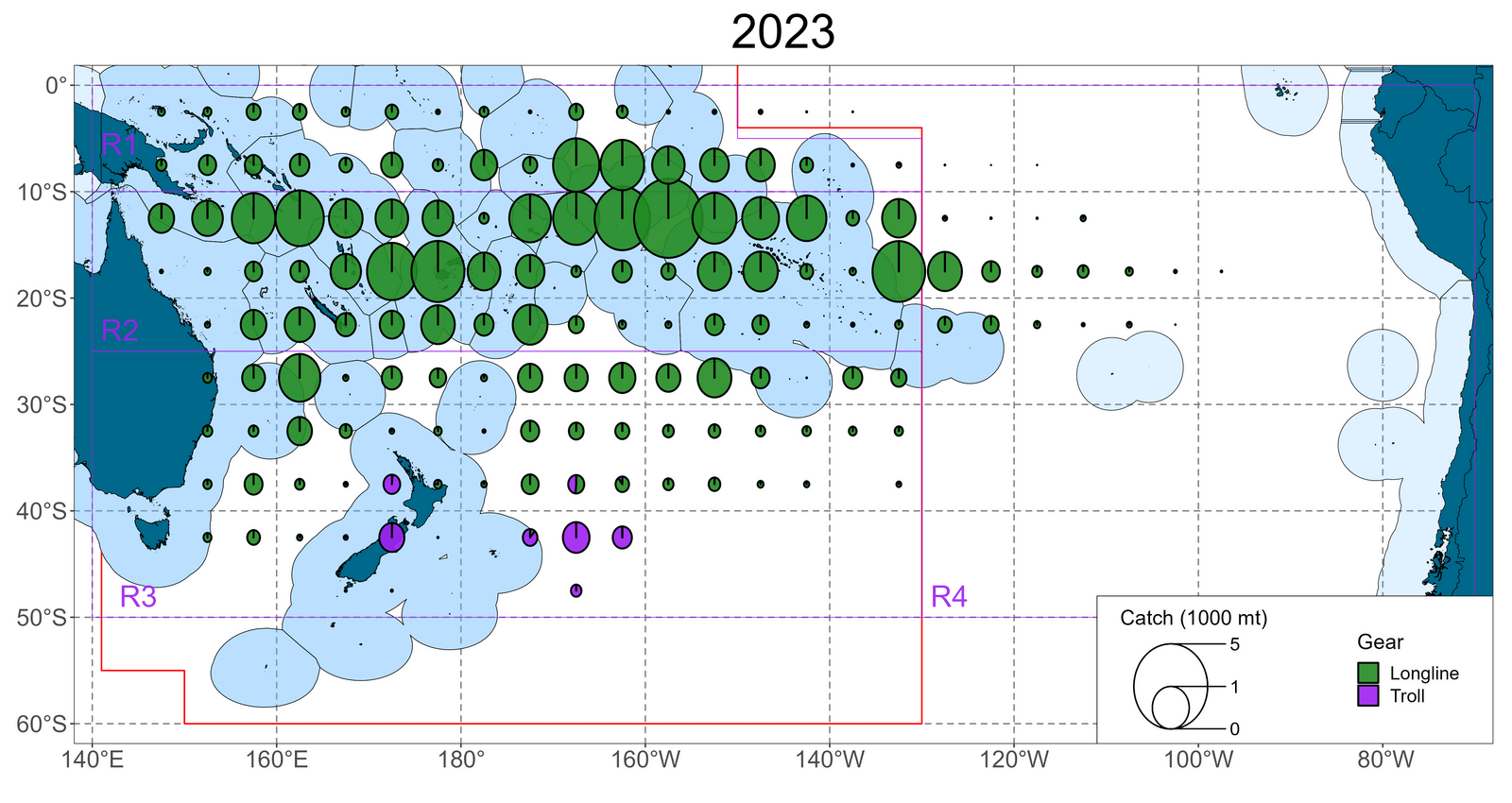 Catch map details:
- Exceptional 2023 SPA catches between 5°S and 10°S centered around 160°W between Cook Islands and French Polynesia)
S. Pac. albacore – distribution of LL CPUE
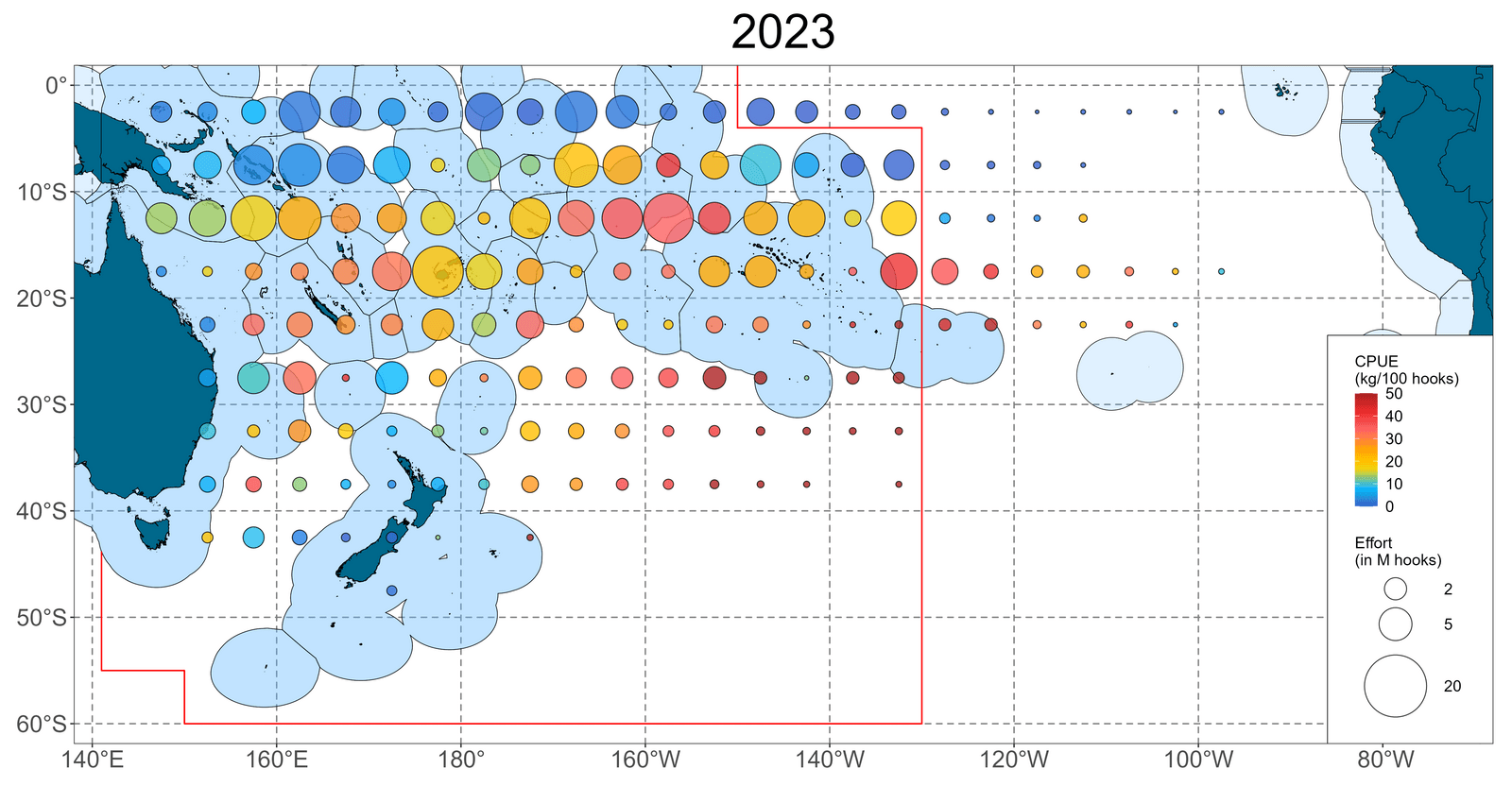 CPUE map details:
Highest SPA LL CPUE in 2023 was same as high effort area
S. Pac. albacore – LL CPUE indices (nominal)
Combined (weighted) index decreased 2% from 2022 to 2023 but was still 20% higher than 2018-2022 average
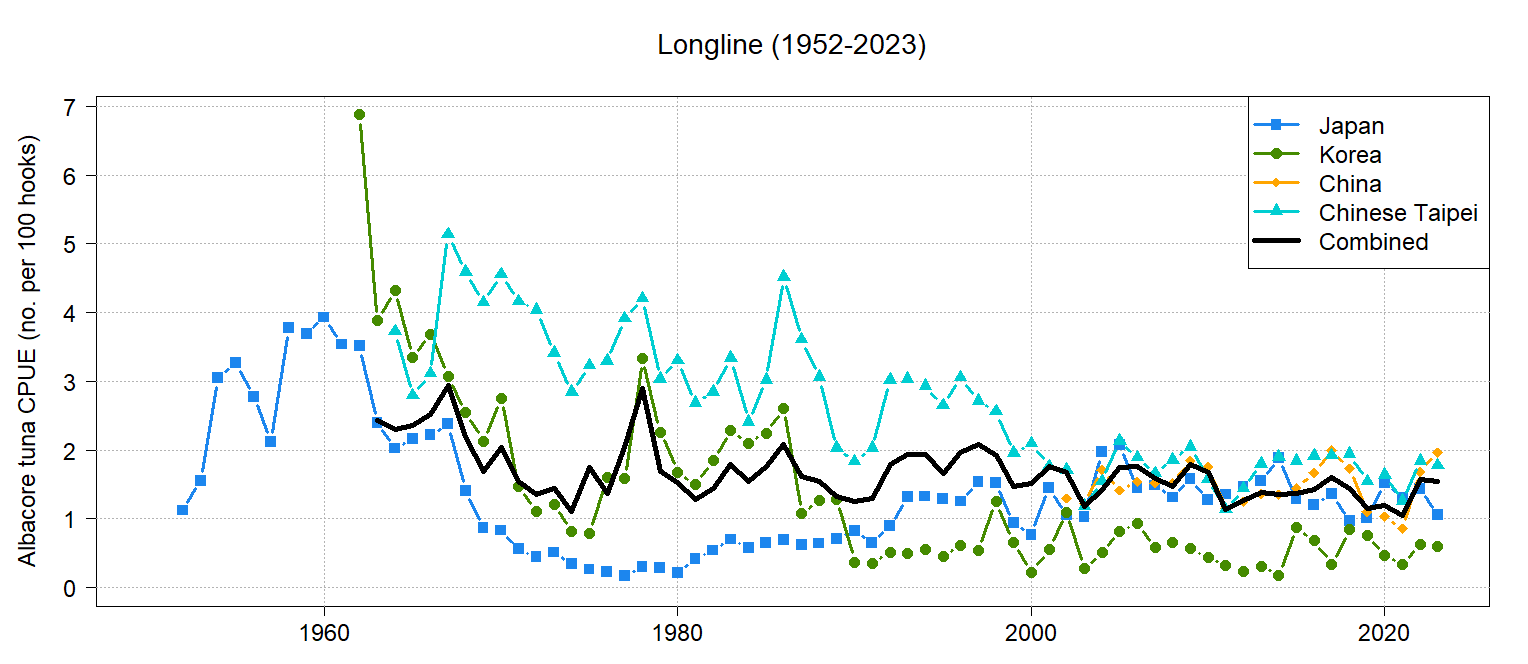 S.Pac. albacore – size distribution in catches
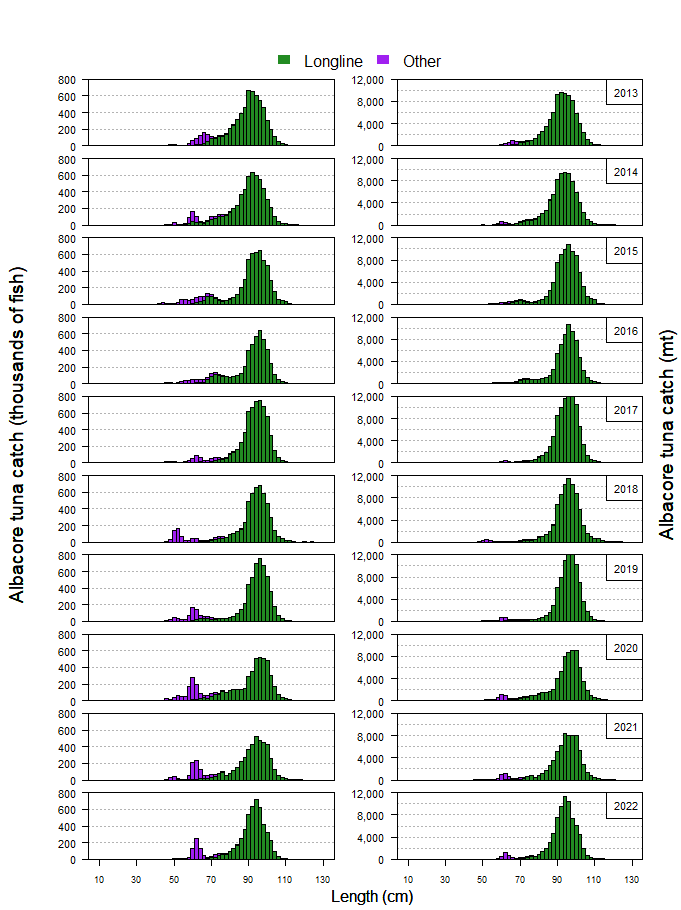 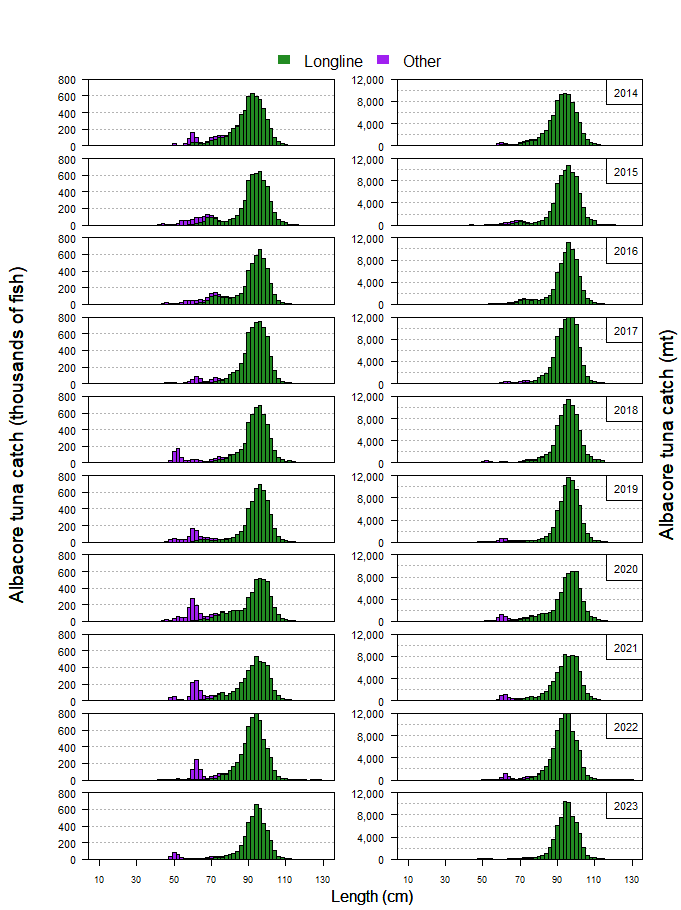 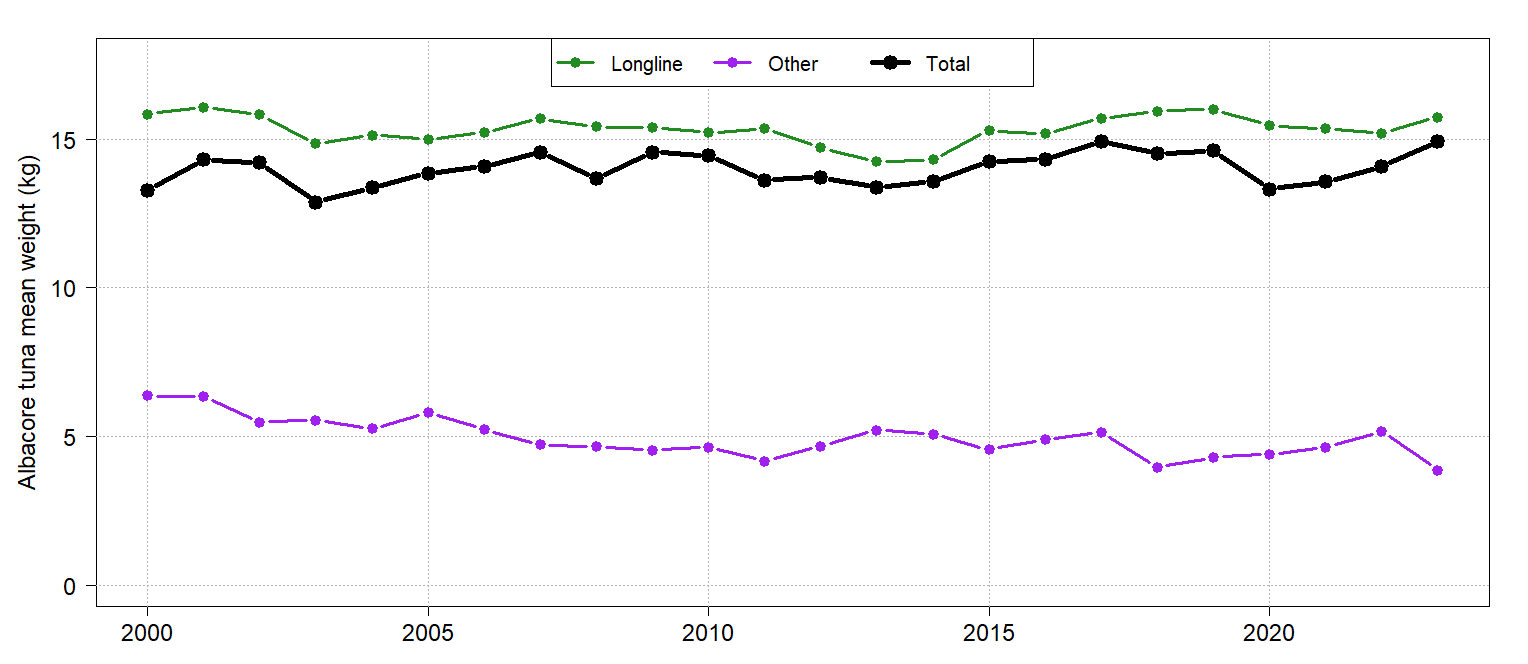 Distribution and mean size of SPA is quite stable over time. Some increase in catch of small (50-70cm) SPA the past 5 years
Info of note:
Troll caught albacore much smaller in size
S.Pac. Albacore – short term projections
See assessment or other Management Issues papers
Bigeye – Total catch by gear
2023 catch – 140,309t (25th highest)
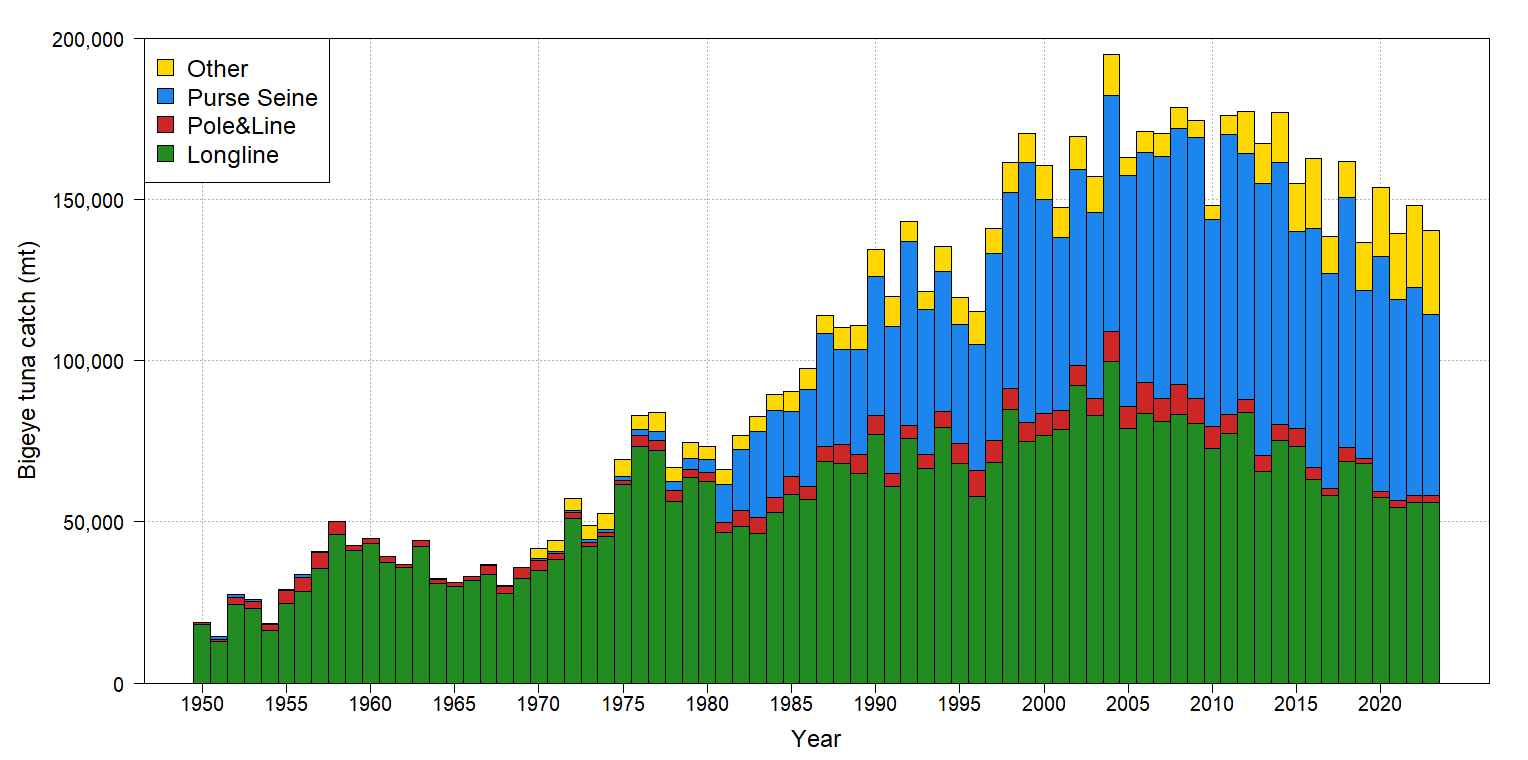 Info of note:
Bigeye catches have declined steadily for a decade, down > 25% since early 2000s
Other catch proportion highest on record
Bigeye – distribution of catch
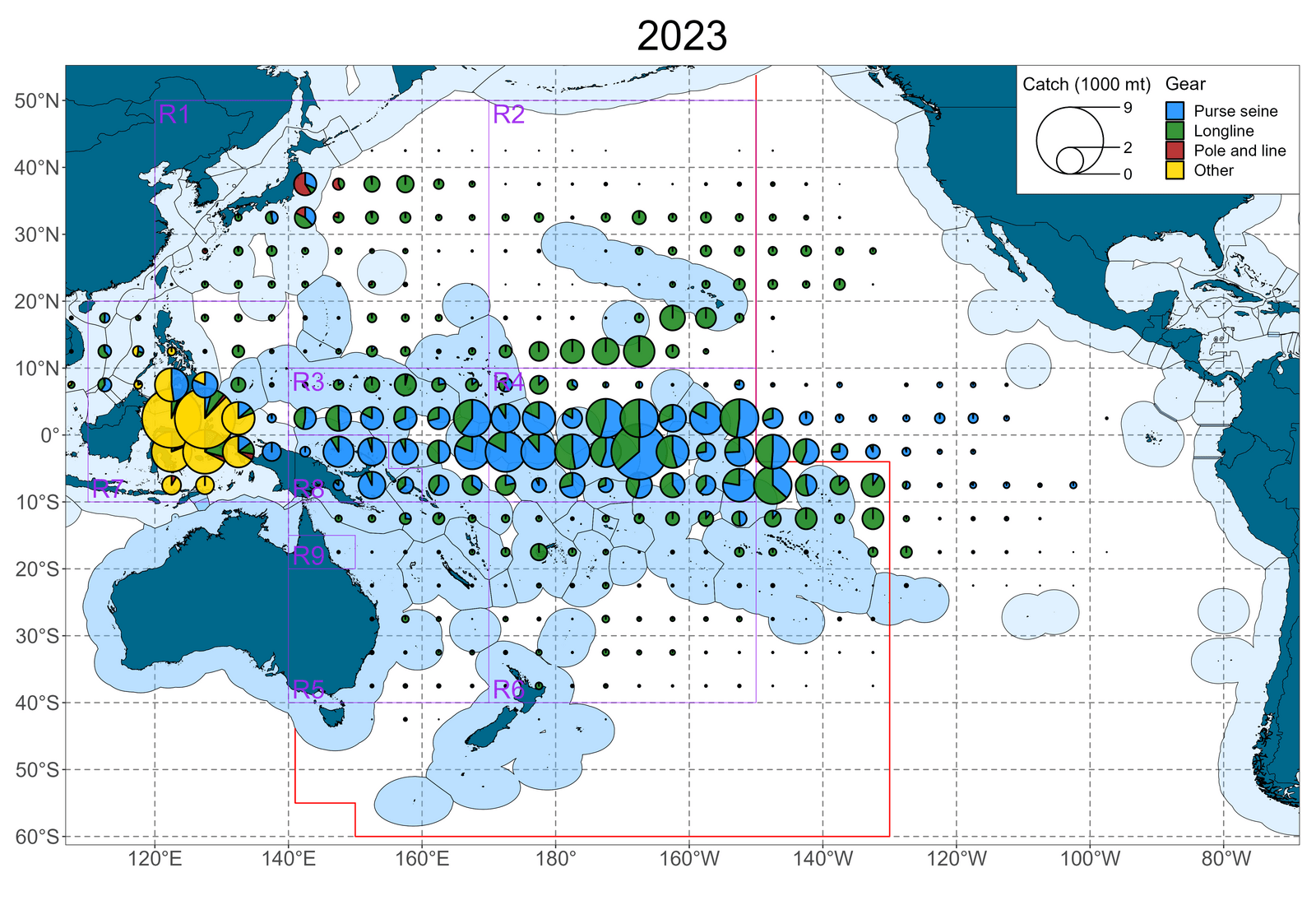 Catch map details:
Increasing amount of catch in Other fisheries (ID/VN/PH)
Pole and line proportion continues decline
2023 EPO catches incomplete
Bigeye – distribution of LL CPUE
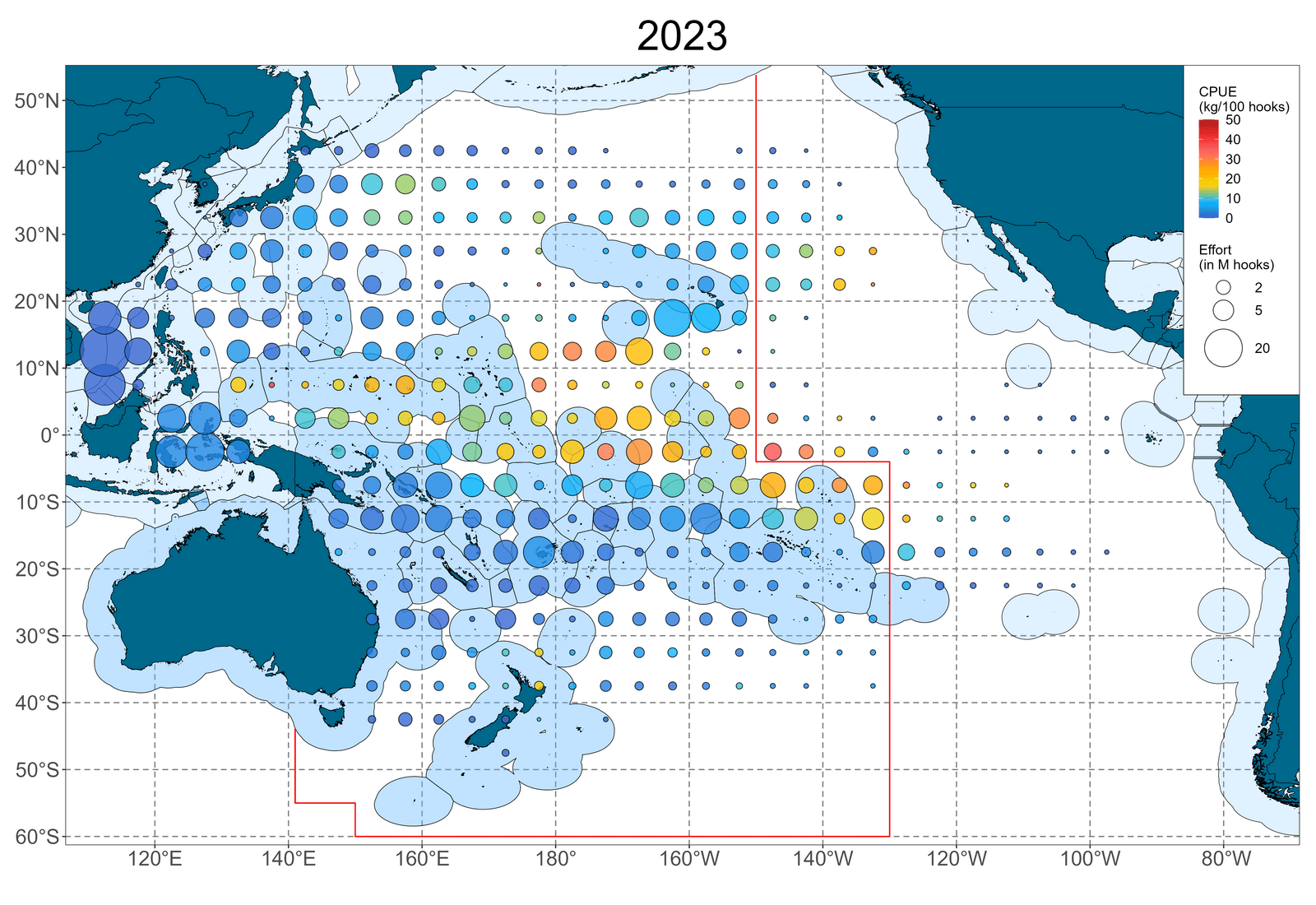 CPUE map details:
High catch rates now restricted to equatorial eastern region and mostly east of 170°W
2023 EPO data incomplete
Bigeye – distribution of PS CPUE
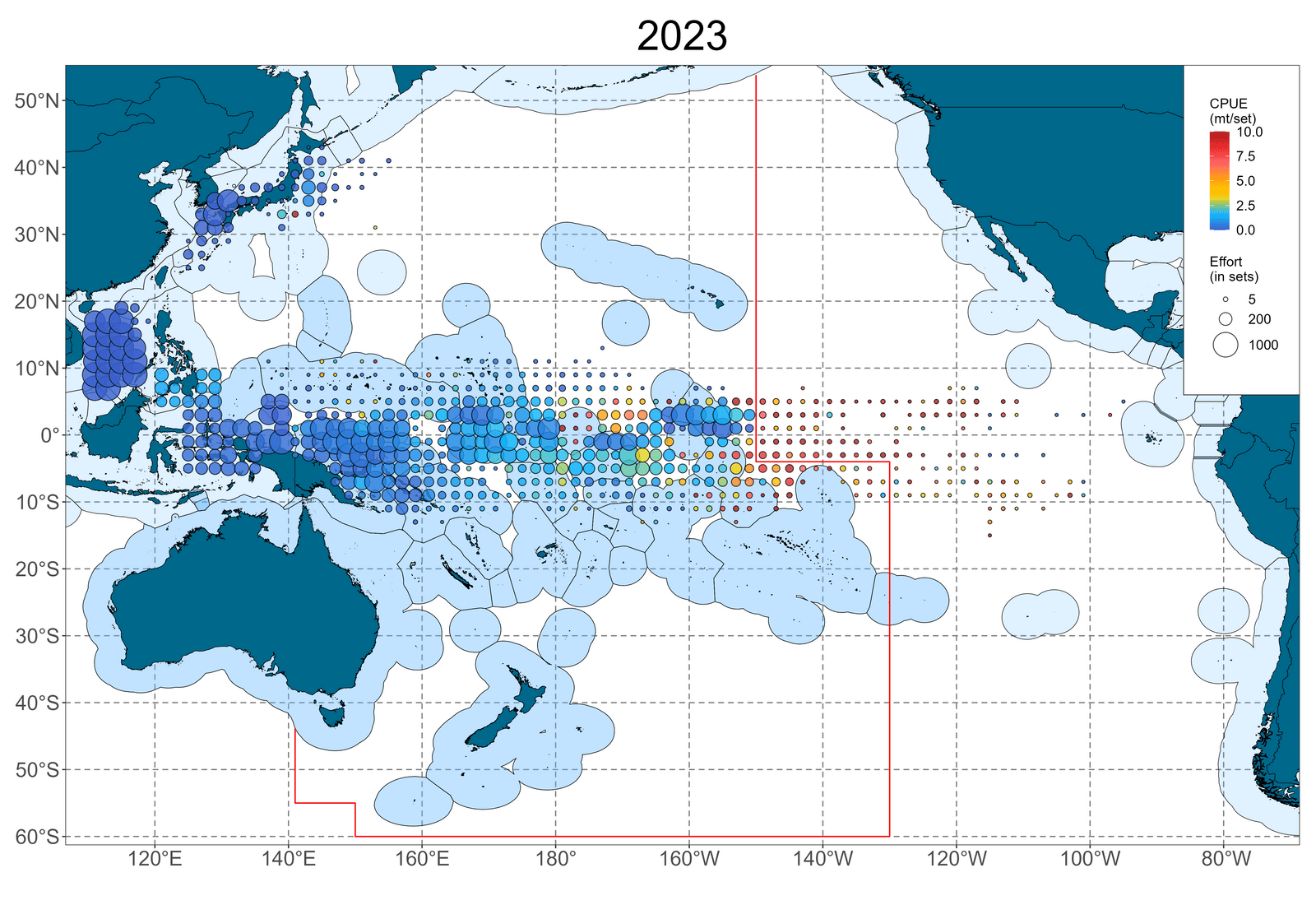 CPUE map details:
Region between 155°W and 180° have been a bigeye “hotspot” last few years (HS area between KI-PX and KI-LI)
2023 EPO data incomplete
Bigeye – CPUE indices (nominal)
Longline
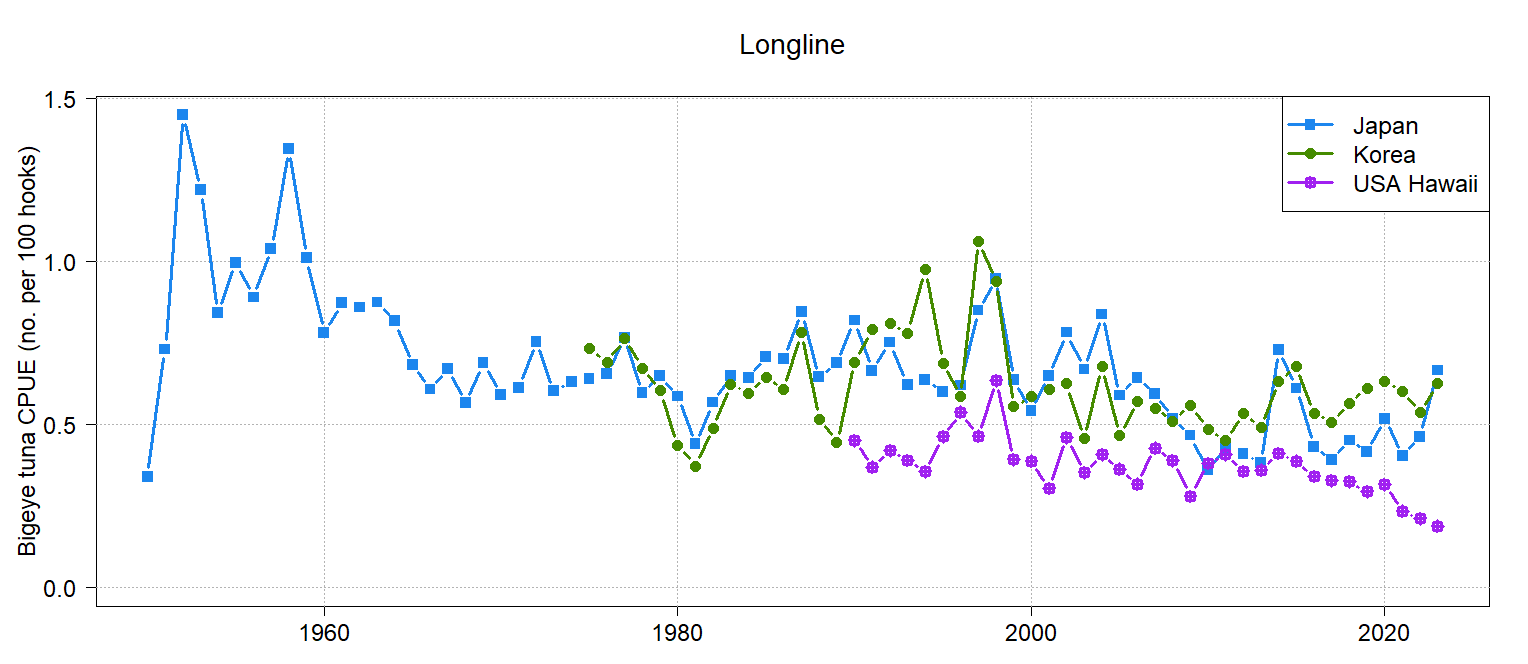 Japan (+44%) and Korea (+16%) both increased; US index continues decline, 2023 is lowest on record
Purse seine
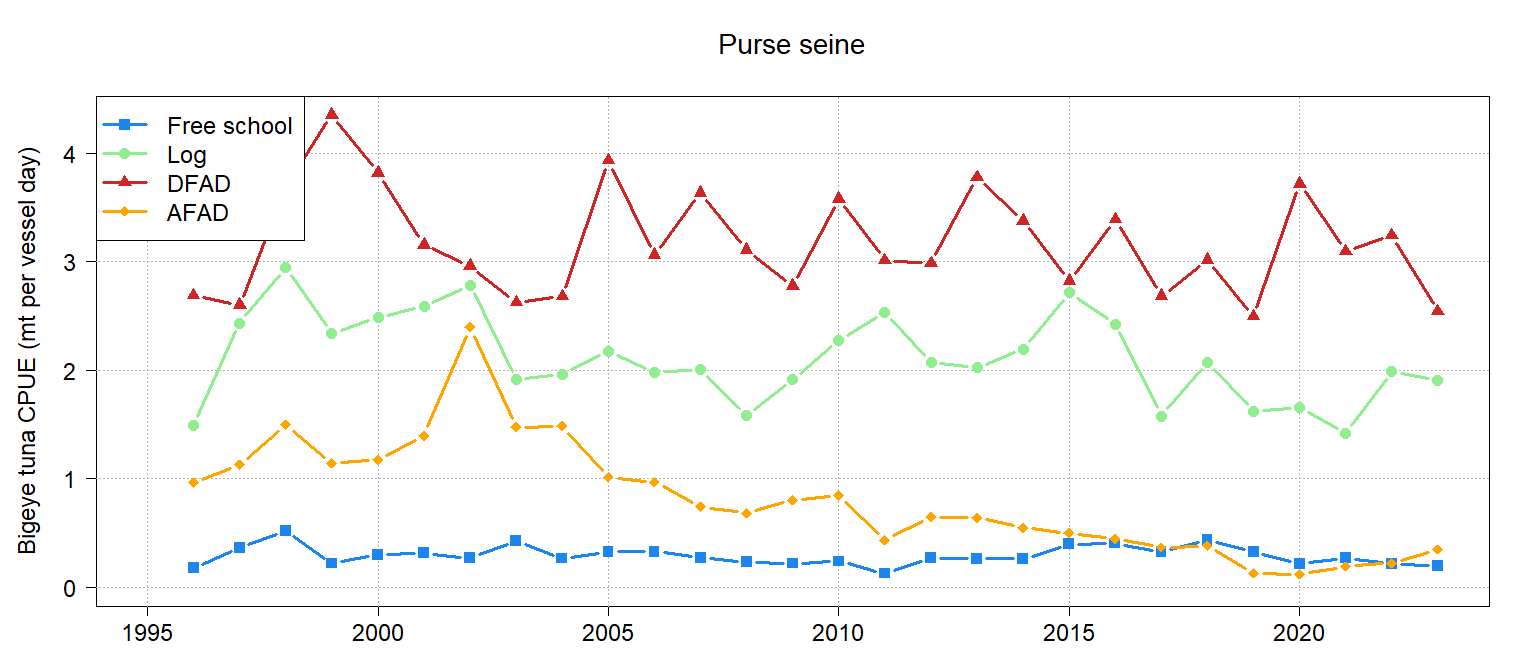 dFAD index dropped 22%, others stable.
Bigeye – size distribution in catches
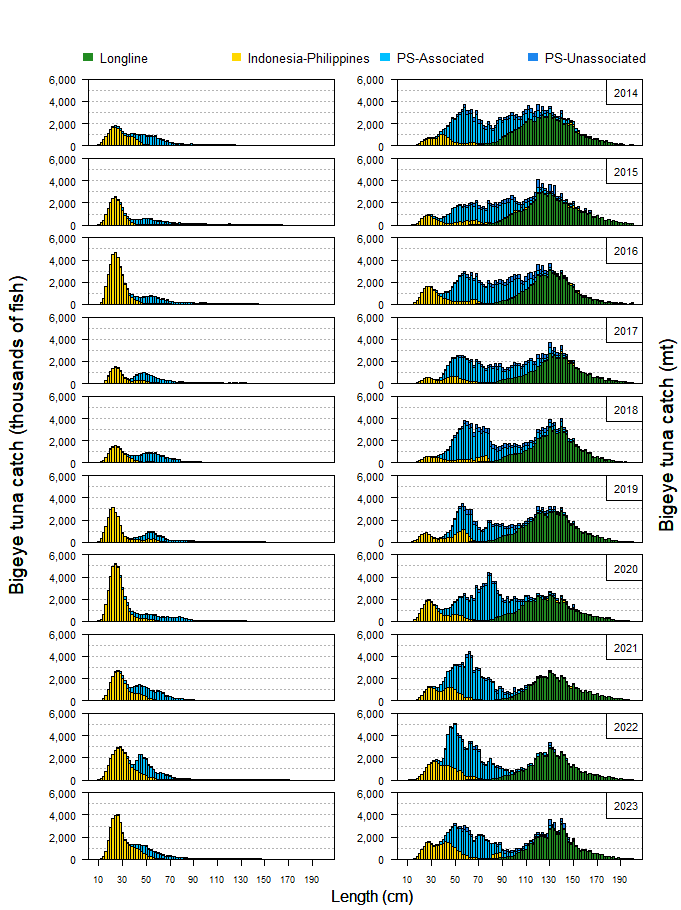 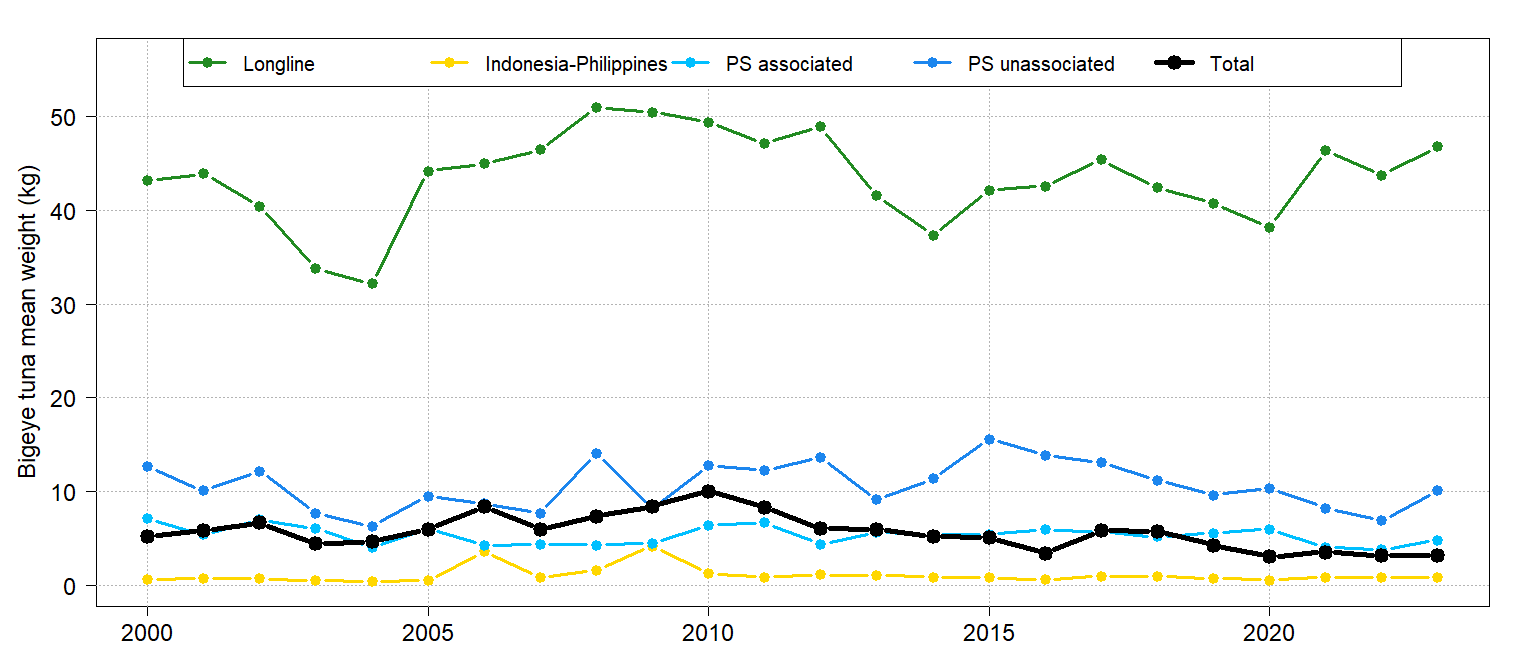 Decrease in mean size of PS fish in 2021-22 may be biased observer sampling as most samples come from PNG, Solomon Islands AW and HSP 1.
Info of note:
Overwhelming numbers of small fish taken in IN/PH and FAD PS sets
By weight, relatively similar amounts of small/large fish comprise catch
Bigeye – short term projections
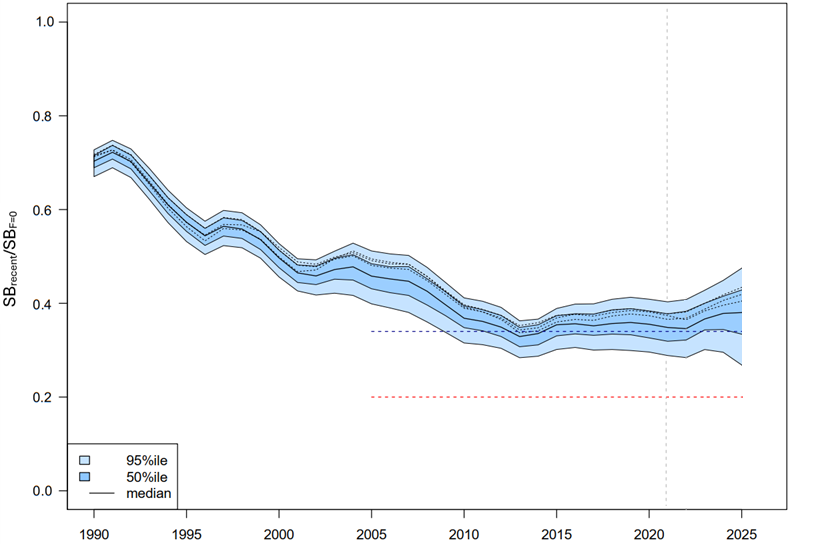 Projection details:
Vertical line is last year of data used in assessment
Actual catch/effort through 2023, then 2023 levels used through 2025
Future recruitment taken from 1982-2021 distribution
Projections are 100 simulations from 54 grid models; three example trajectories shown
Risk that recent (2022-2025 depletion 
(SB2022-2025/SBF=0) < LRP = 0%
[Speaker Notes: Blue horizontal line is mean 2012-2105 depletion]
Yellowfin – Total catch by gear
2023 catch – 746,913t (2nd highest)
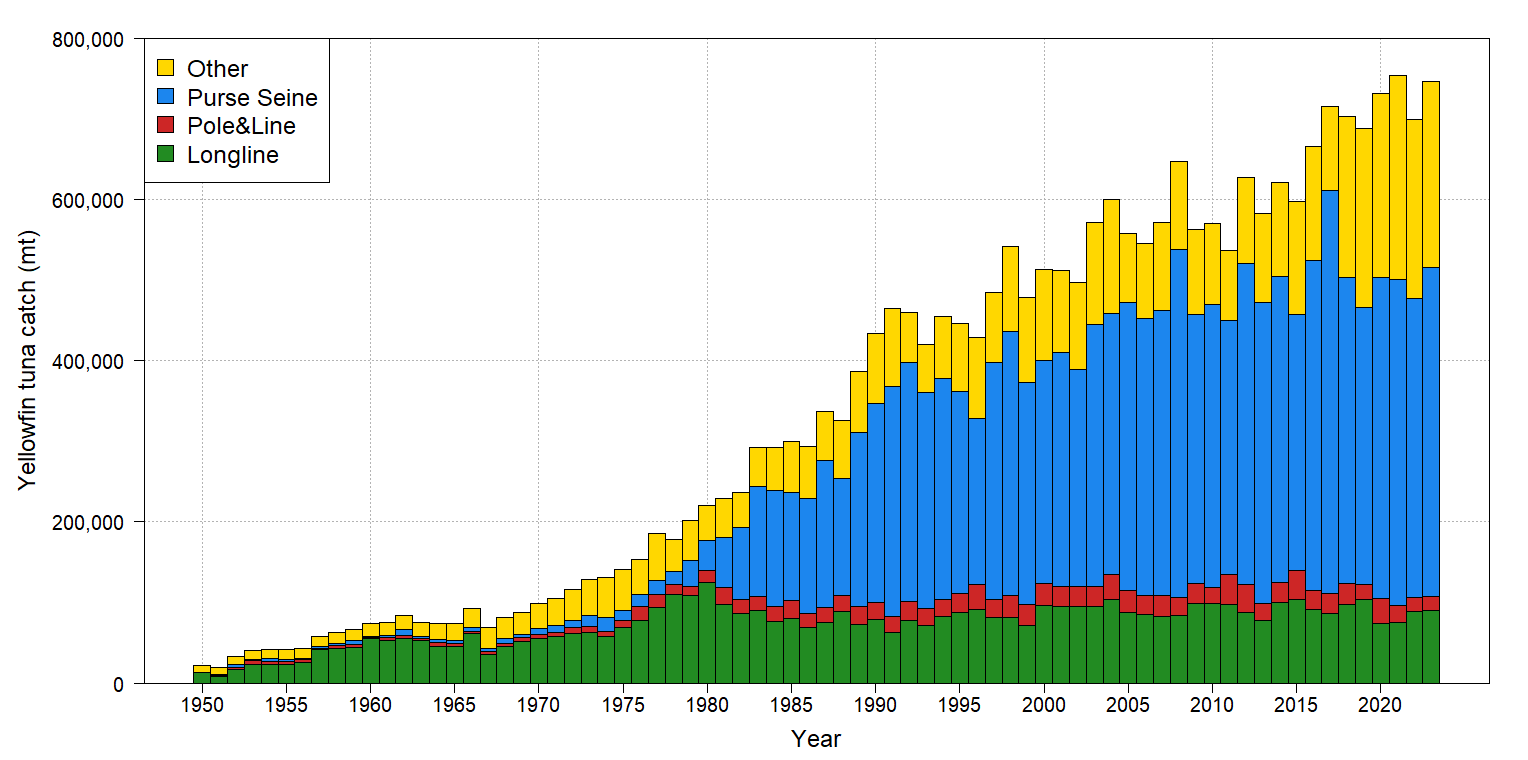 Info of note:
After decades of increase, recent stability in catches
Proportion taken in Other fisheries has declined from the recent high of 35%
Yellowfin – distribution of catch
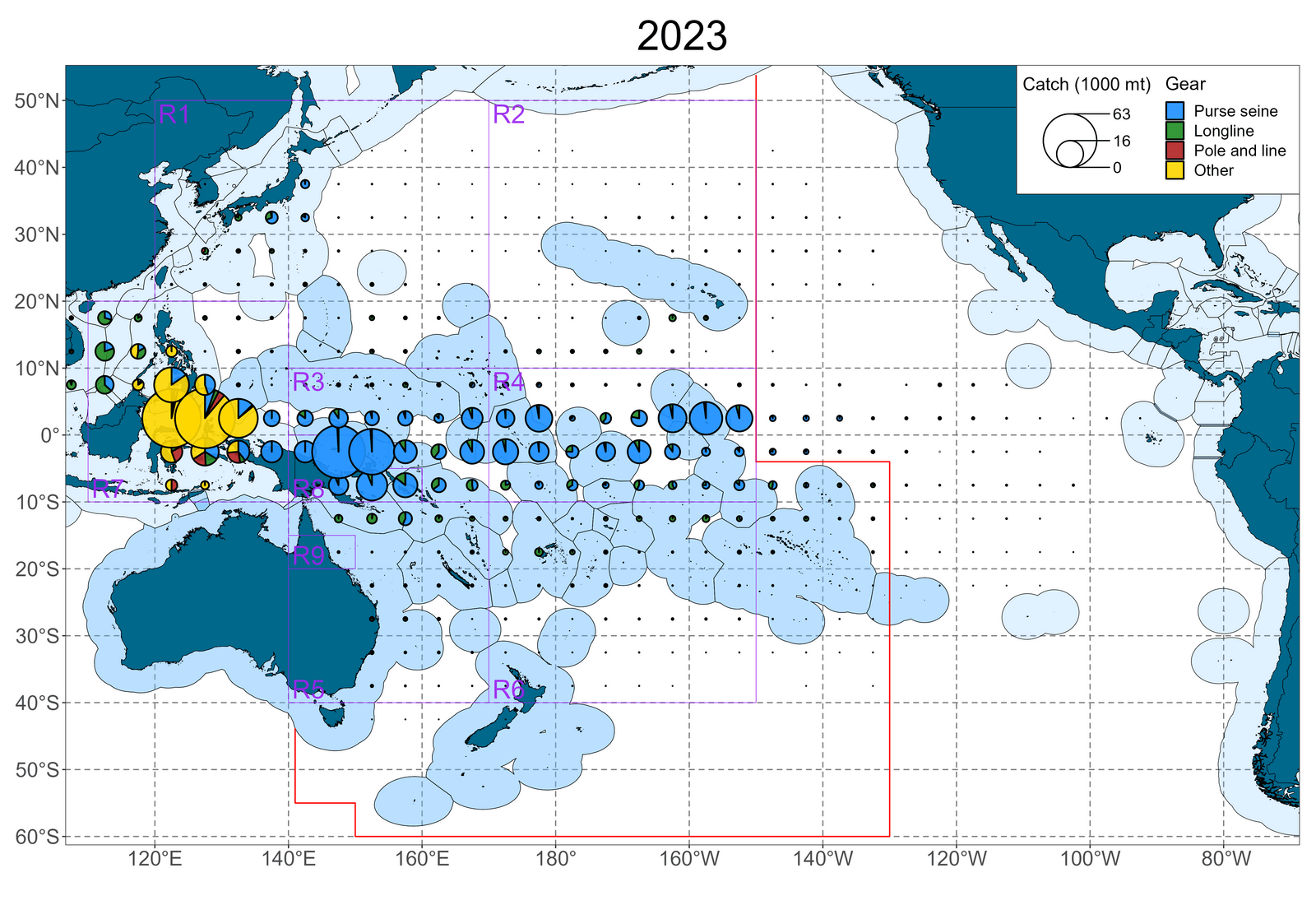 Catch map details:
Note westward distribution of catches relative to bigeye
2023 EPO catches incomplete
Yellowfin – distribution of LL CPUE
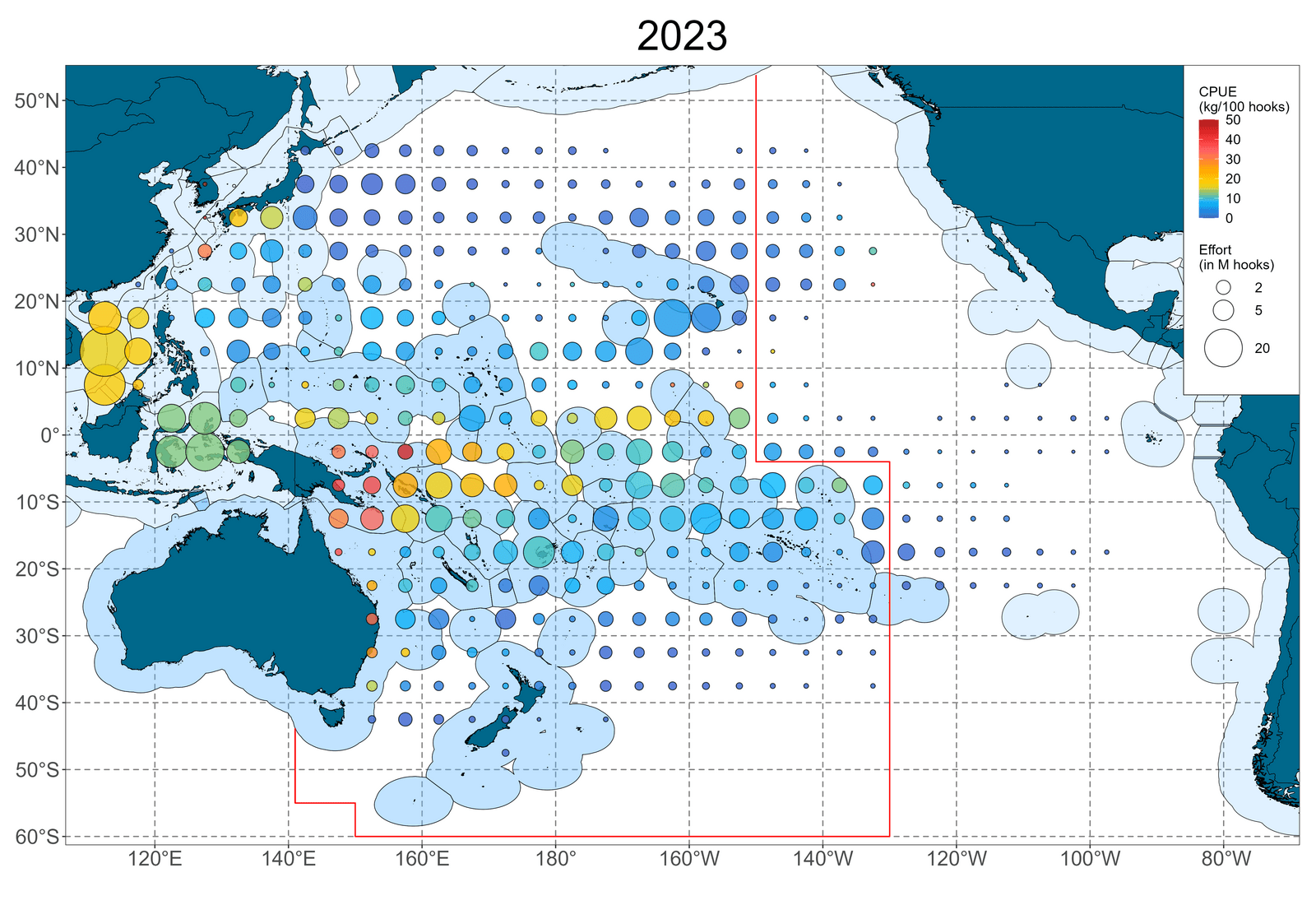 CPUE map details:
High CPUE region mostly just off PNG and Solomons
2023 EPO data incomplete
Yellowfin – distribution of PS CPUE
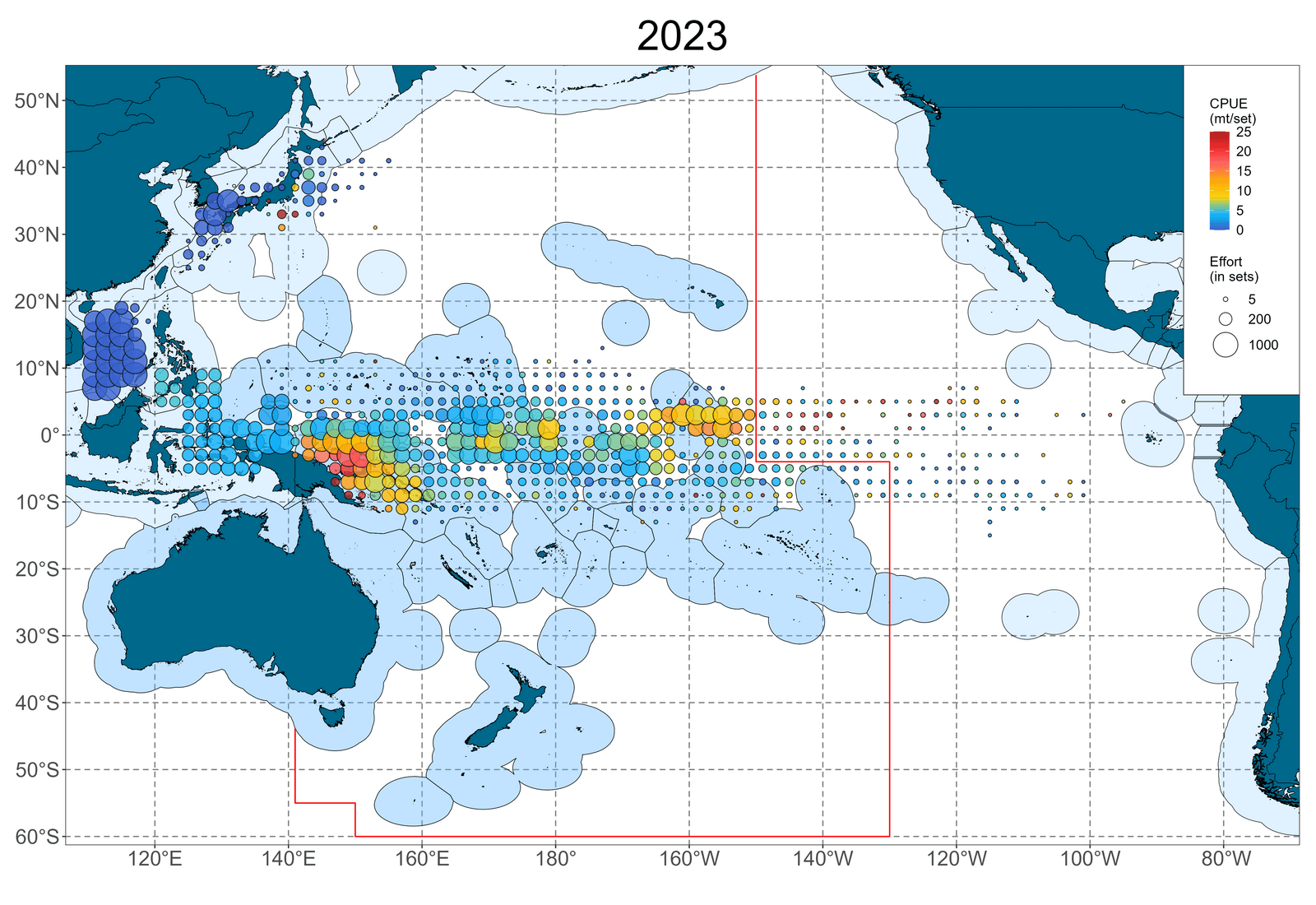 CPUE map details:
Fragmented locations of high CPUE, mostly now concentrated to west and in HS pocket between TV and KI
2022 EPO data incomplete
Yellowfin – CPUE indices (nominal)
Longline
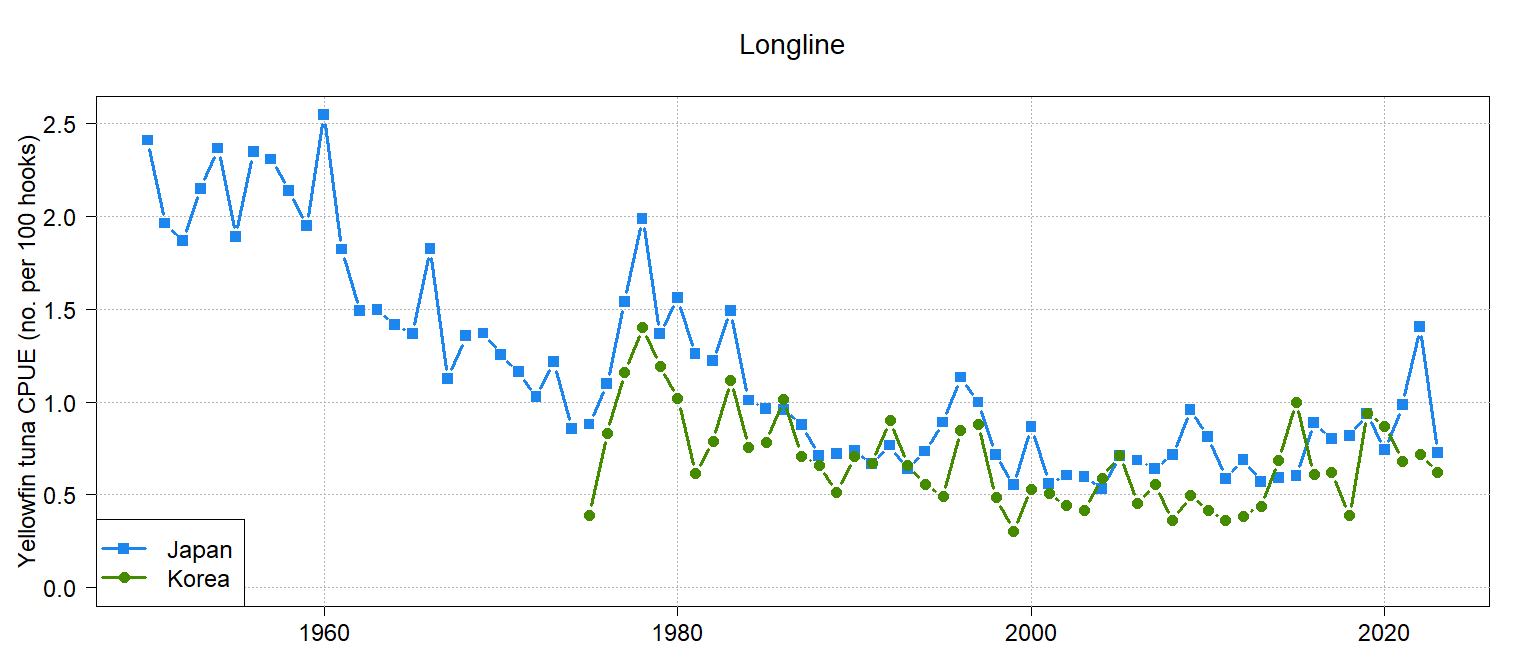 Large 2023 decrease in Japan CPUE (-48%) after large 2022 increase
Purse seine
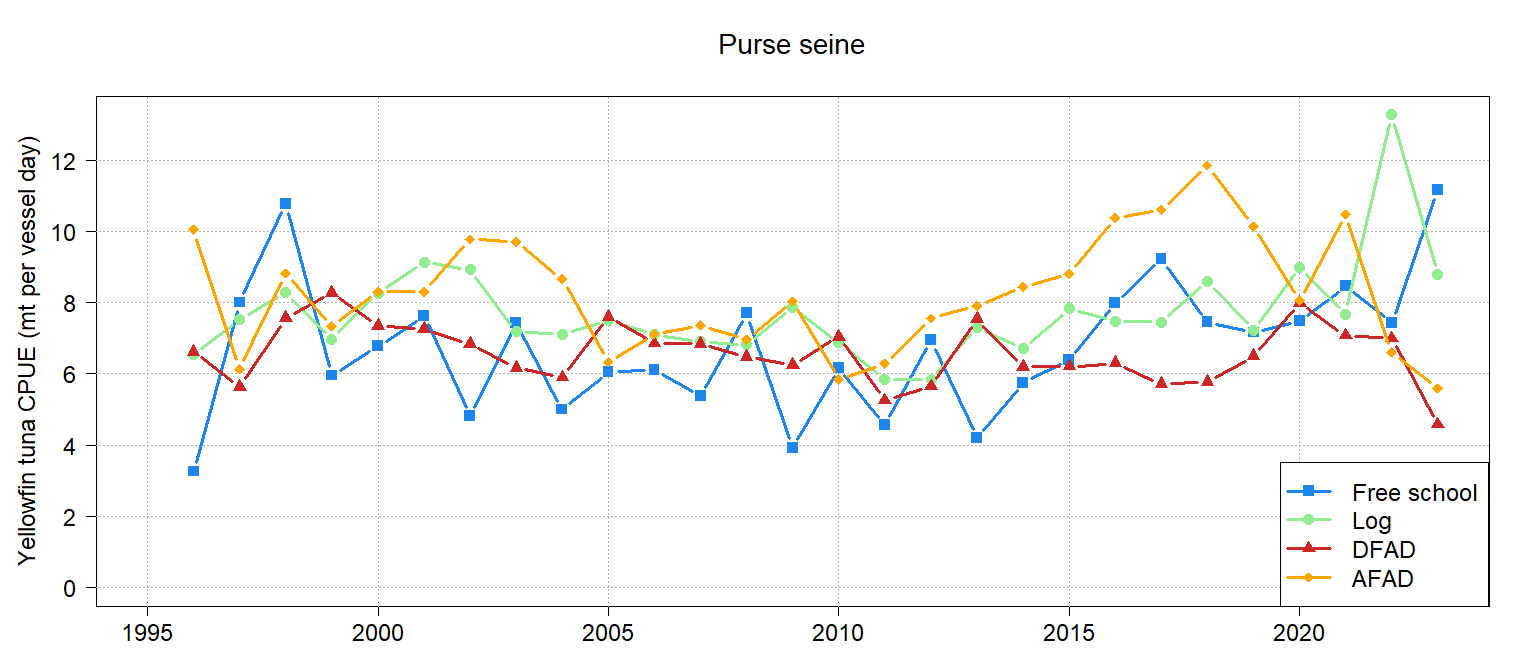 Some large changes in 2023: free school +50%, dFAD -35%
Yellowfin – size distribution in catches
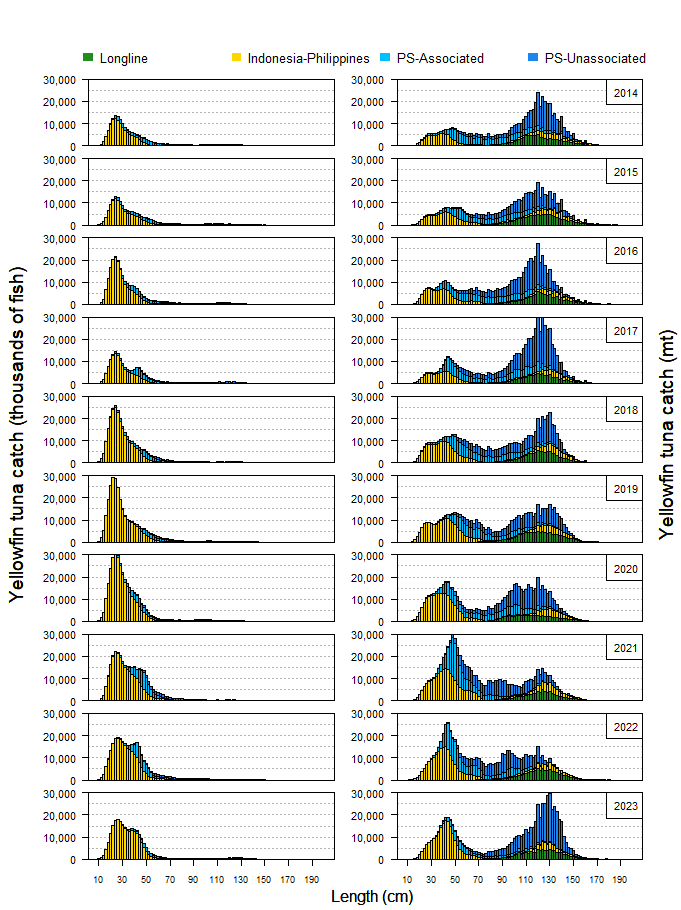 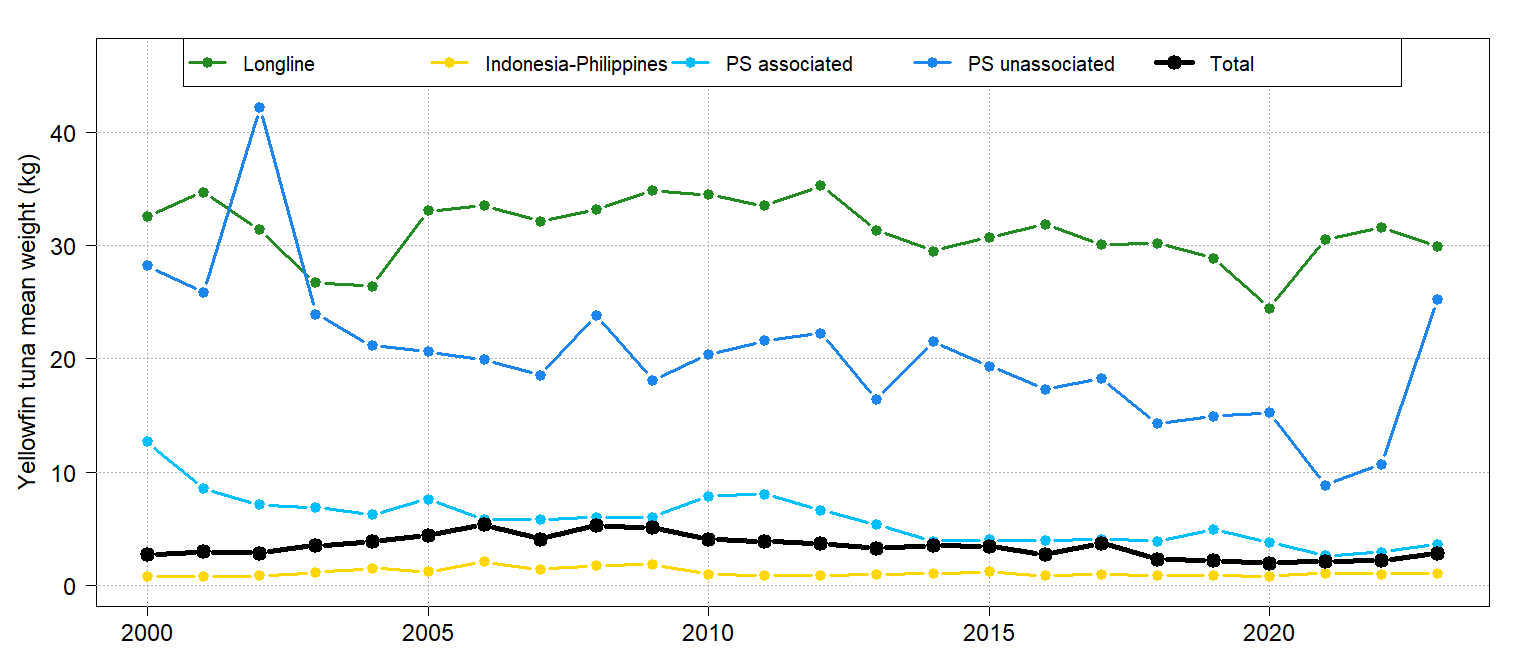 Decrease in mean size of PS fish in 2021-22 may be biased observer sampling as most samples come from PNG, Solomon Islands AW and HSP 1.
Long term decline in mean weight of free school yellowfin.
Info of note:
Overwhelming numbers of small fish taken in IN/PH and FAD PS sets
By weight, relatively similar amounts of small/large fish comprise catch
Yellowfin – short term projections
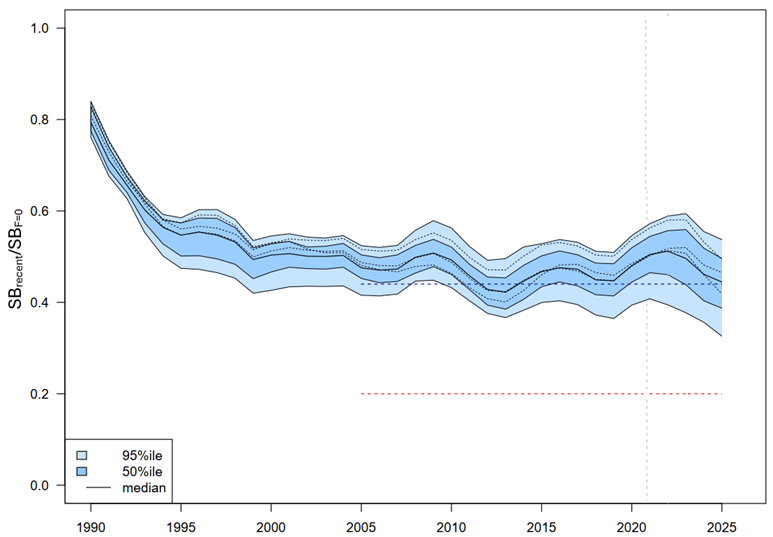 Projection details:
Vertical line is last year of data used in assessment Actual catch/effort through 2023, then 2023 levels used through 2025
Future recruitment taken from 1982-2021 distribution
Projections are 100 simulations from 54 grid models; three example trajectories shown
Risk that recent (2022-2025 depletion 
(SB2022-2025/SBF=0) < LRP = 0%